NOMINATION DE PROFESSEURS ET RENOUVELLEMENT DE TITRES UNIVERSITAIRES
Un rappel sur le processus
Le processus de nomination-promotion : les titres

Liste des titres

Quelques liens de sites web utiles

Discussion
RAPPEL SUR LE PROCESSUS
LE MÉDECIN
DMFMU
FACULTÉ
UNIVERSITÉ
COMITÉ DE NOMINATION-PROMOTION UNIVERSITAIRE
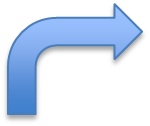 COMITÉ DE NOMINATION et COMITÉ DEPROMOTION FACULTAIRE
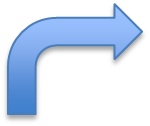 COMITÉ DE NOMINATION-PROMOTION DMFMU
PRÉPARATIONDU DOSSIER
Octobre:  renouvellements  et nominations
Avril: promotions et nominations
Prendre note qu’un renouvellement, un octroi de permanence et une promotion débute toujours au 1er juin. Dans le cas d’un professeur nommé pour 3 ans ou 5 ans, la période se termine toujours au 31 mai.
PROCESSUS DE NOMINATION-PROMOTION: LES TITRES
ENGAGEMENT

CHARGÉS D’ENSEIGNEMENT CLINIQUE
NOMINATION

PROFESSEURS ADJOINTS DE CLINIQUE

Implication significative 

Enseignement
Contribution
Érudition
Rayonnement
PROMOTION

PROFESSEURS AGRÉGÉS DE CLINIQUE

Implication  majeure et soutenue 

dans toutes les  facettes de la carrière professorale
PROMOTION

PROFESSEURS TITULAIRES DE CLINIQUE

Implication majeure
sur le campus

au moins 
à mi-temps
Renouvellement aux 5 ans
Renouvellement aux 5 ans
Alors le PAC depuis 5 ans;
Permanence du titre de cette promotion!
Prendre note qu’un renouvellement, un octroi de permanence et une promotion débute toujours au 1er juin. Dans le cas d’un professeur nommé pour 3 ans ou 5 ans, la période se termine toujours au 31 mai.
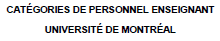 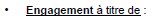 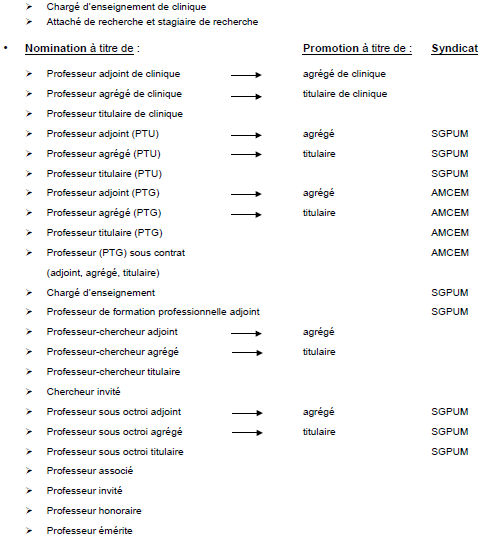 Liens utiles
Pour plus d’informations et modèles des documents à fournir :
La vie professorale (carrière/développement/soutien) http://medfam.umontreal.ca/departement/vie-professorale/carriere-professeur/processus/nomination

Règlement concernant la nomination et la promotion des professeurs à la Faculté des arts et sciences et à la Faculté de médecine
     http://www.direction.umontreal.ca/secgen/pdf/reglem/francais/sec_50/pens50_8.pdf

Guide de présentation du CV
     http://med.umontreal.ca/doc/communaute_facultaire/guide_presentation-2005.pdf

Vice-décanat aux affaires professorales  http://www.med.umontreal.ca/communaute_facultaire/ressources_professeurs.html
Questions - Suggestions - Améliorations
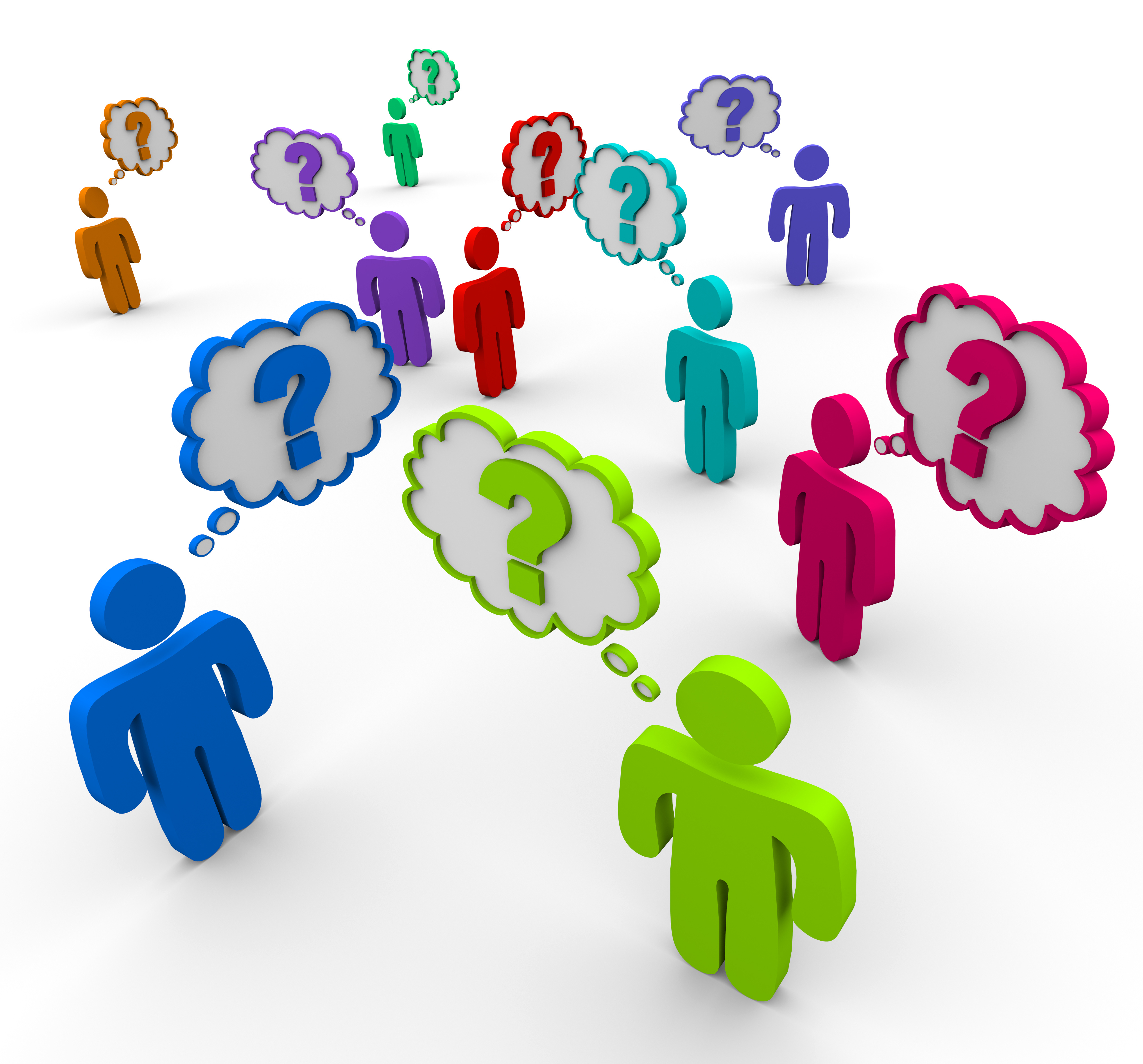 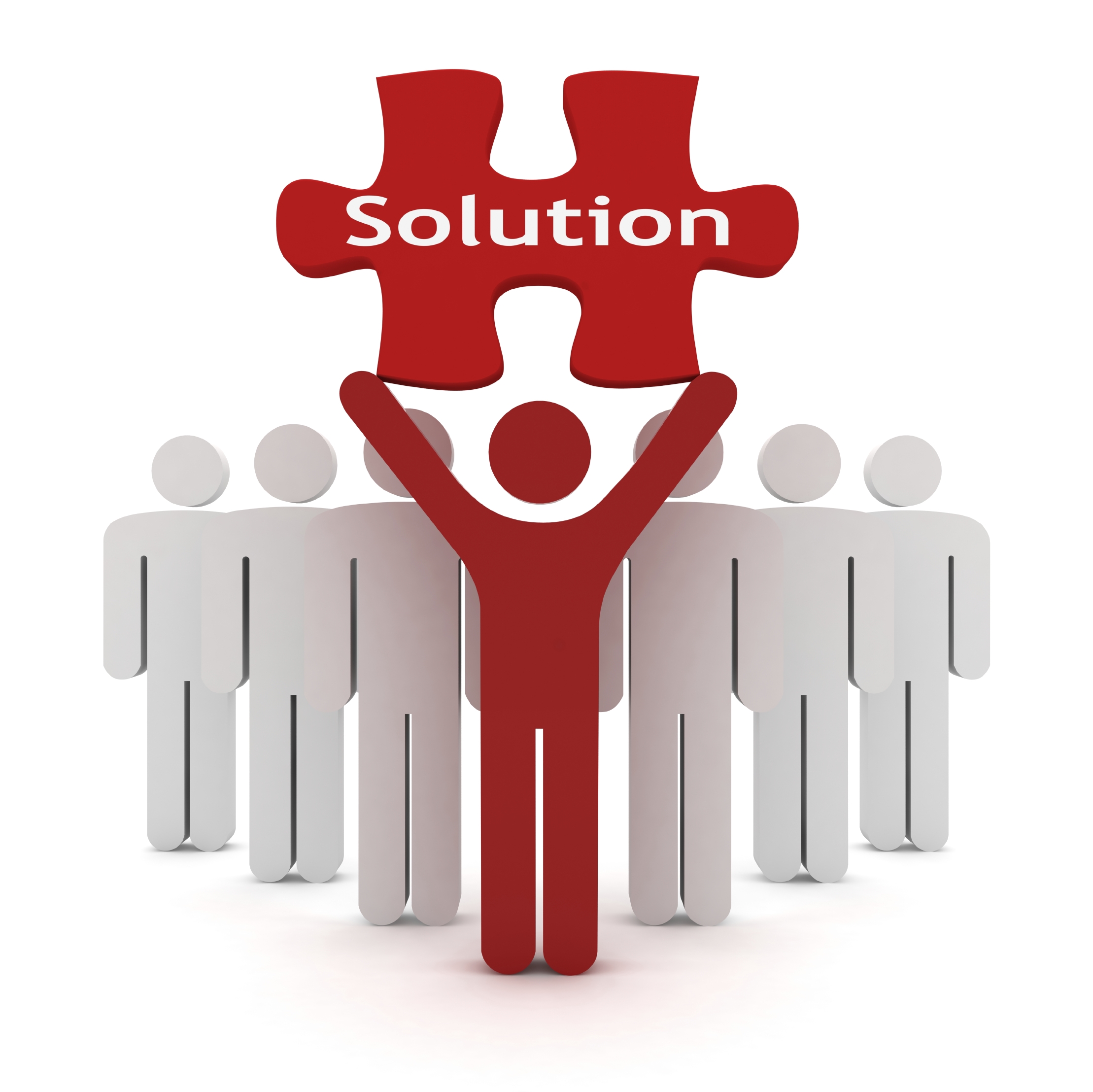 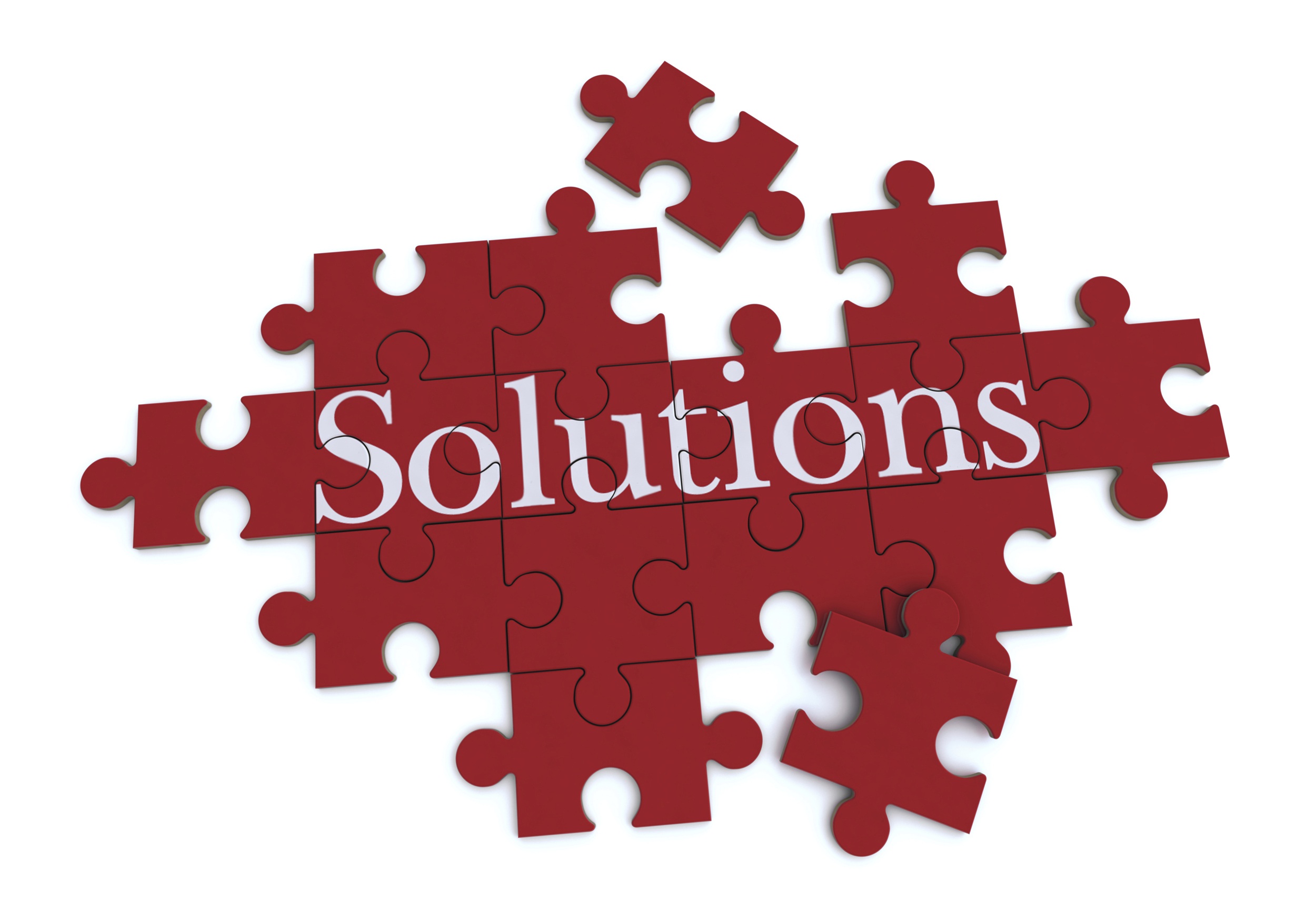 Merci pour votre écoute,
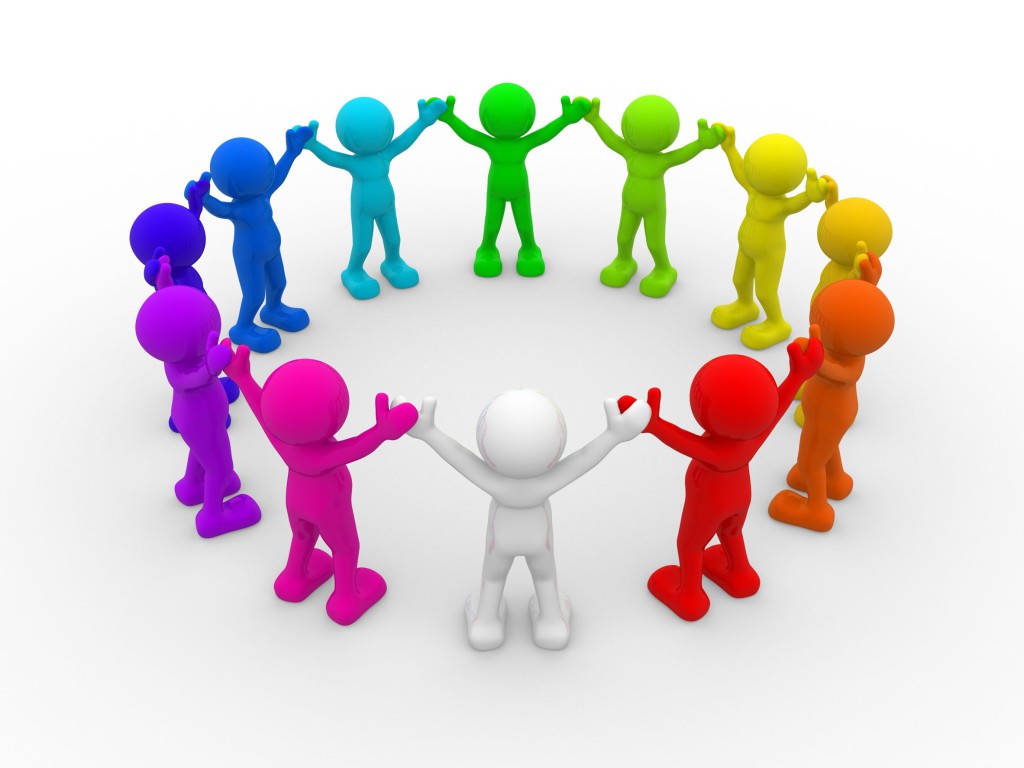 votre présence,
nos échanges !
Excellente journée!
Ourida Anki
ourida.anki@gmail.com
(514)-343-6497